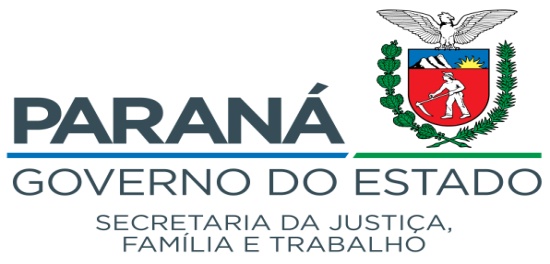 VEÍCULOS/DET
APRESENTAÇÃO CGTE
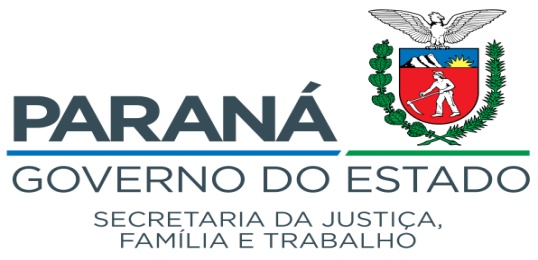 ESCRITÓRIO REGIONAL APUCARANA
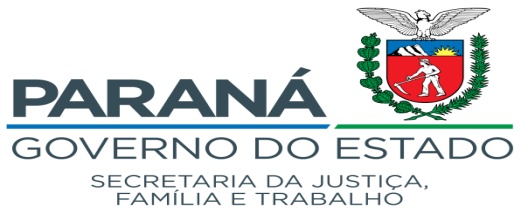 ESCRITÓRIO REGIONAL CAMPO MOURÃO
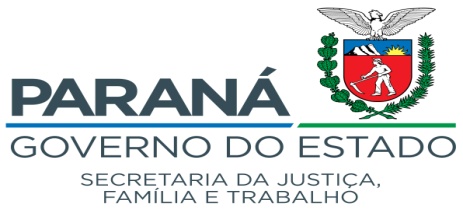 ESCRITÓRIO REGIONAL CAMPO MOURÃO
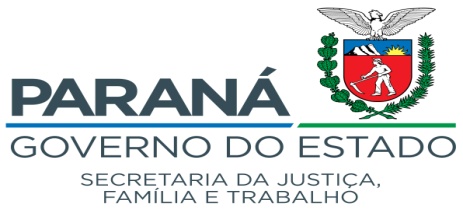 ESCRITÓRIO REGIONAL CIANORTE
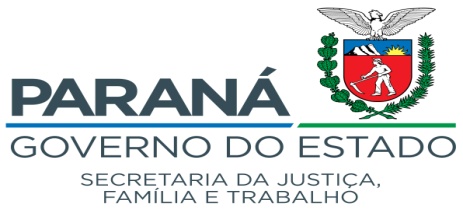 ESCRITÓRIO REGIONAL CIANORTE
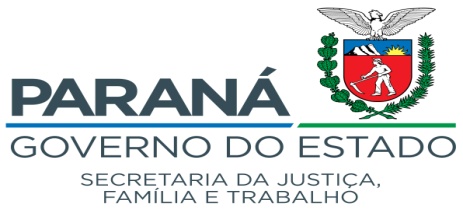 ESCRITÓRIO REGIONAL CASCAVEL
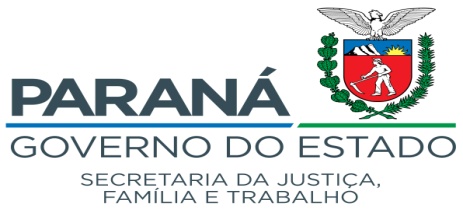 ESCRITÓRIO REGIONAL CASCAVEL
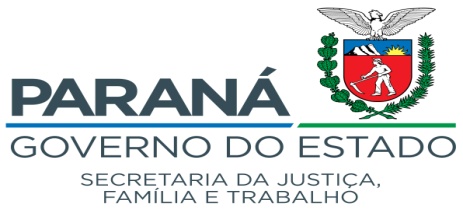 ESCRITÓRIO REGIONAL CORNÉLIO PROCÓPIO
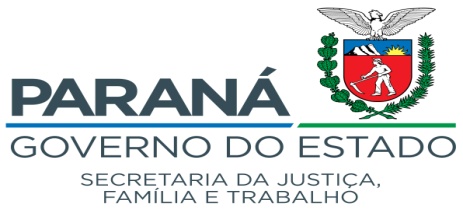 ESCRITÓRIO REGIONAL CORNÉLIO PROCÓPIO
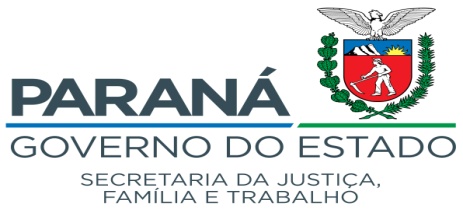 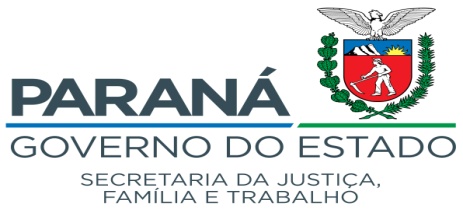 ESCRITÓRIO REGIONAL CURITIBA
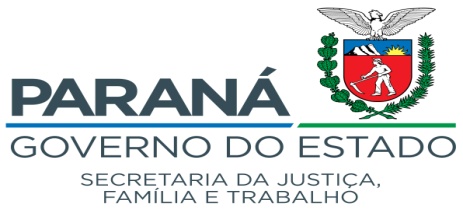 ESCRITÓRIO REGIONAL CURITIBA
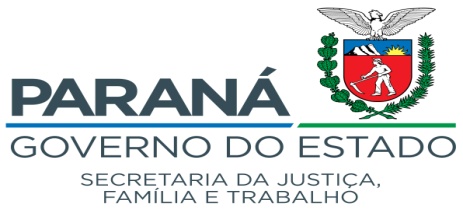 ESCRITÓRIO REGIONAL CURITIBA
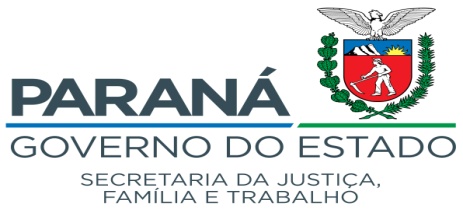 ESCRITÓRIO REGIONAL CURITIBA
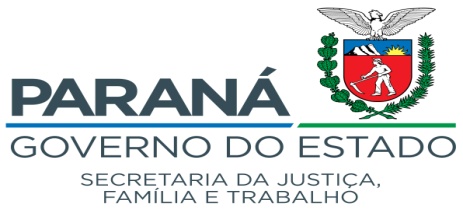 ESCRITÓRIO REGIONAL CURITIBA
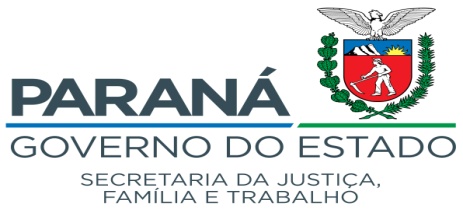 ESCRITÓRIO REGIONAL CURITIBA
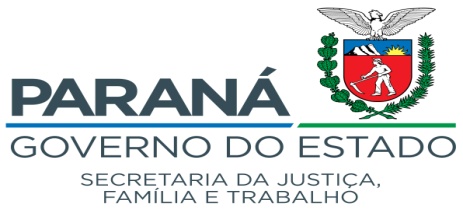 ESCRITÓRIO REGIONAL FOZ DO IGUAÇU
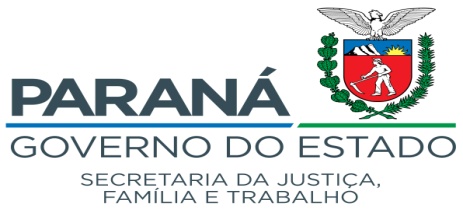 ESCRITÓRIO REGIONAL FOZ DO IGUAÇU
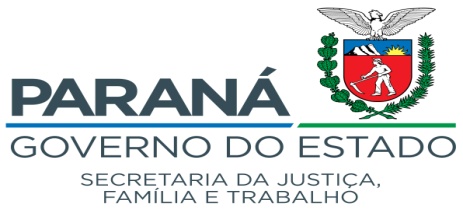 ESCRITÓRIO REGIONAL FCO BELTRÃO
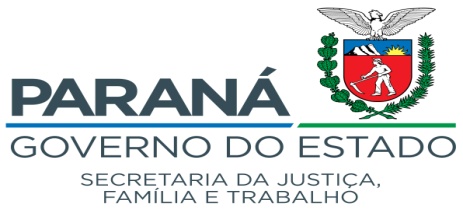 ESCRITÓRIO REGIONAL FCO BELTRÃO
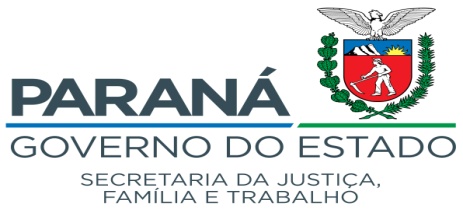 ESCRITÓRIO REGIONAL FCO BELTRÃO
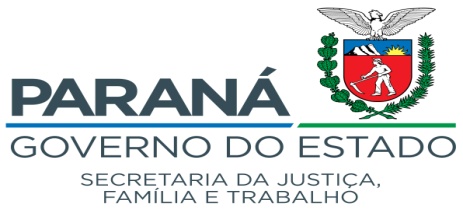 ESCRITÓRIO REGIONAL GUARAPUAVA
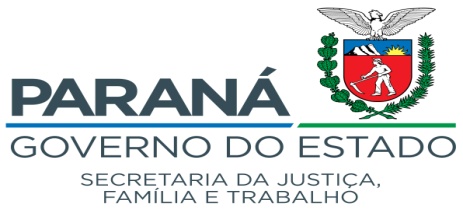 ESCRITÓRIO REGIONAL GUARAPUAVA
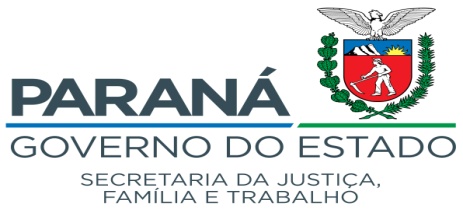 ESCRITÓRIO REGIONAL IBAITI
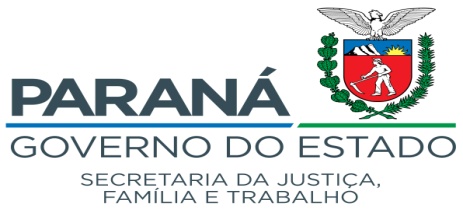 ESCRITÓRIO REGIONAL IBAITI
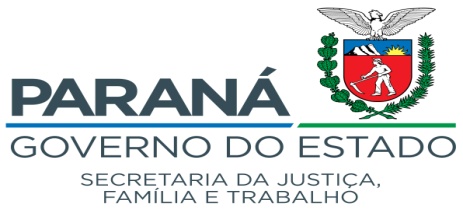 ESCRITÓRIO REGIONAL IBAITI
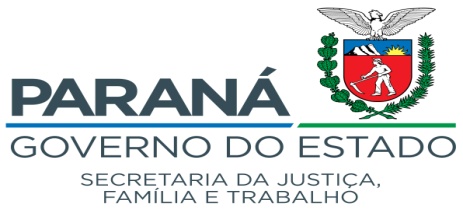 ESCRITÓRIO REGIONAL IRATI
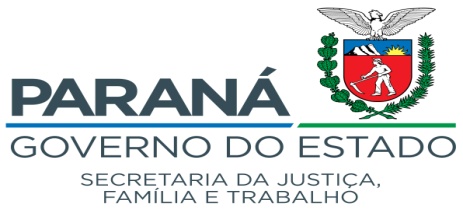 ESCRITÓRIO REGIONAL IRATI
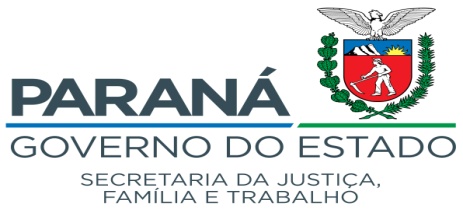 ESCRITÓRIO REGIONAL IVAIPORÃ
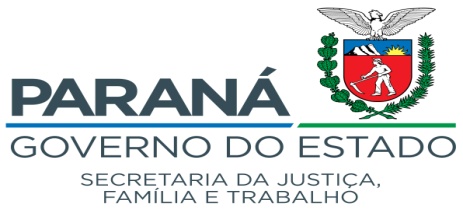 ESCRITÓRIO REGIONAL IVAIPORÃ
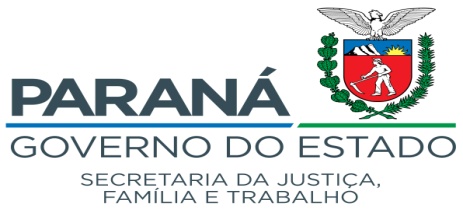 ESCRITÓRIO REGIONAL LONDRINA
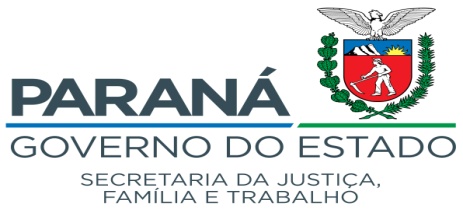 ESCRITÓRIO REGIONAL LONDRINA
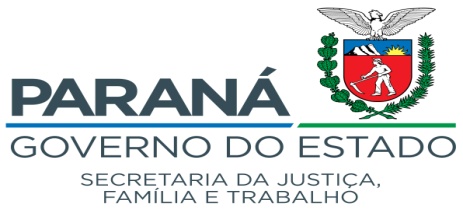 ESCRITÓRIO REGIONAL LONDRINA
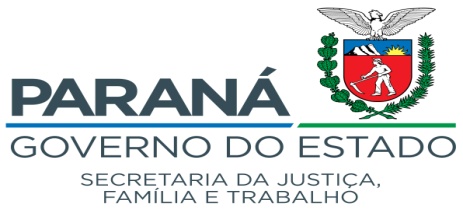 ESCRITÓRIO REGIONAL LONDRINA
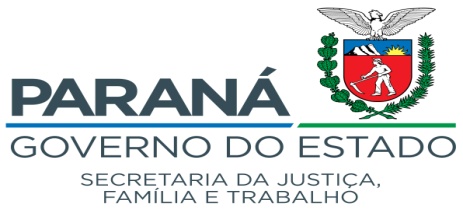 ESCRITÓRIO REGIONAL MARINGÁ
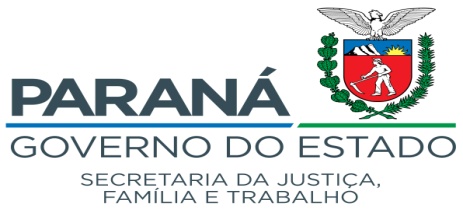 ESCRITÓRIO REGIONAL MARINGÁ
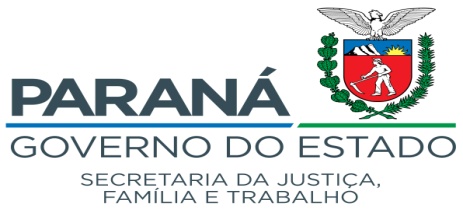 ESCRITÓRIO REGIONAL MARINGÁ
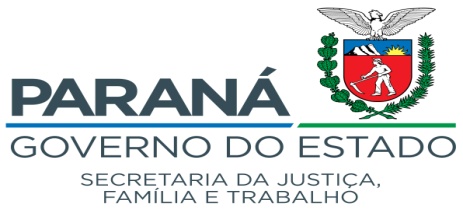 ESCRITÓRIO REGIONAL PARANAGUÁ
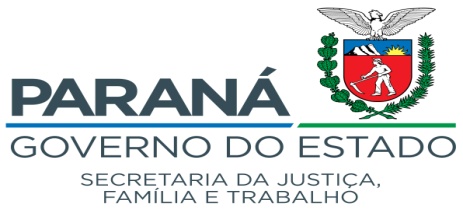 ESCRITÓRIO REGIONAL PARANAGUÁ
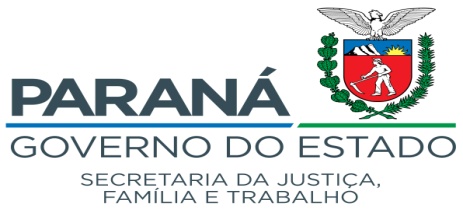 ESCRITÓRIO REGIONAL PARANAVAÍ
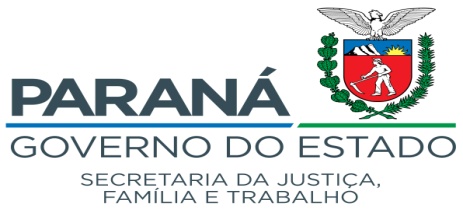 ESCRITÓRIO REGIONAL PARANAVAÍ
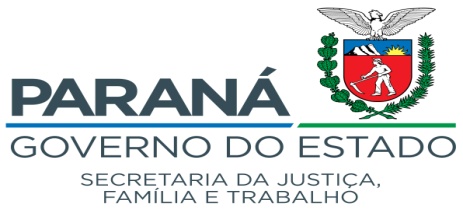 ESCRITÓRIO REGIONAL PARANAVAÍ
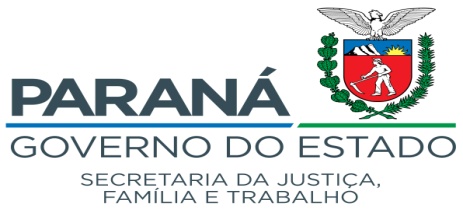 ESCRITÓRIO REGIONAL PATO BRANCO
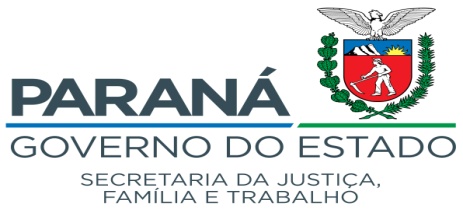 ESCRITÓRIO REGIONAL PATO BRANCO
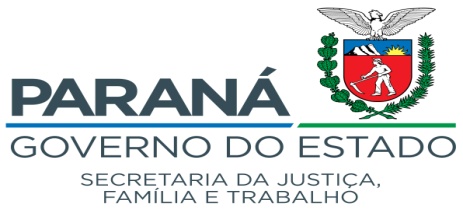 ESCRITÓRIO REGIONAL PATO BRANCO
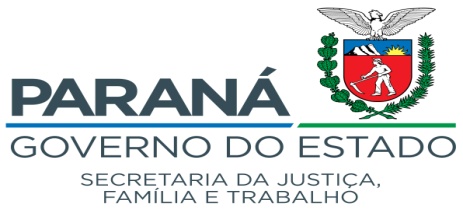 ESCRITÓRIO REGIONAL PITANGA
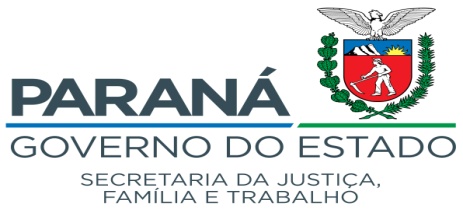 ESCRITÓRIO REGIONAL PONTA GROSSA
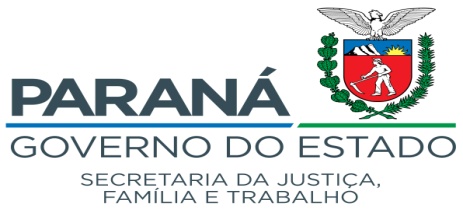 ESCRITÓRIO REGIONAL PONTA GROSSA
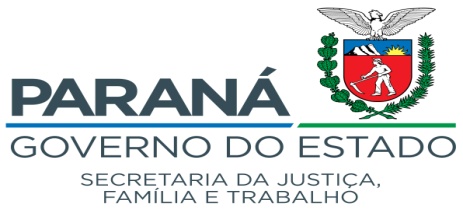 ESCRITÓRIO REGIONAL PONTA GROSSA
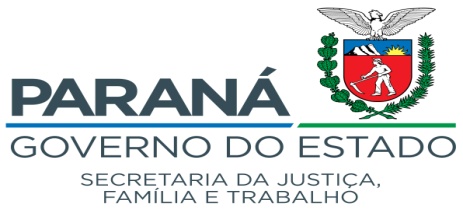 ESCRITÓRIO REGIONAL PONTA GROSSA
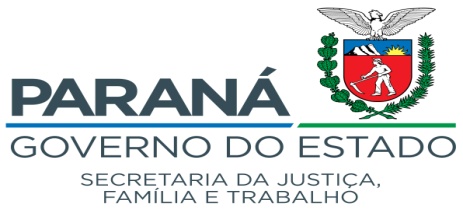 ESCRITÓRIO REGIONAL TOLEDO
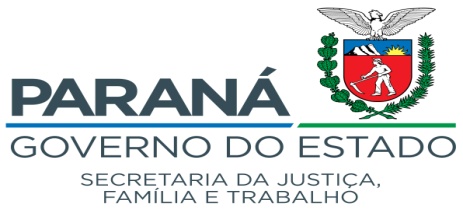 ESCRITÓRIO REGIONAL TOLEDO
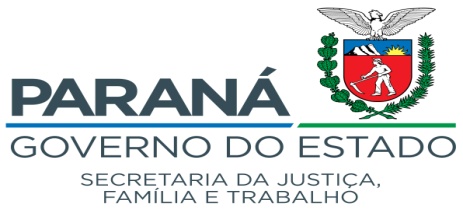 ESCRITÓRIO REGIONAL UMUARAMA
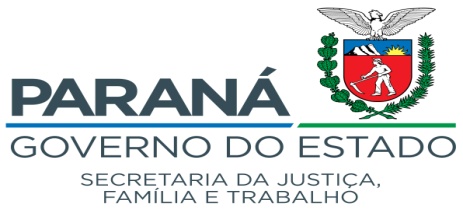 ESCRITÓRIO REGIONAL UMUARAMA
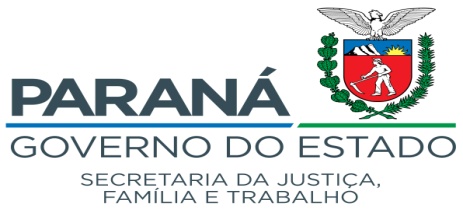 ESCRITÓRIO REGIONAL UMUARAMA
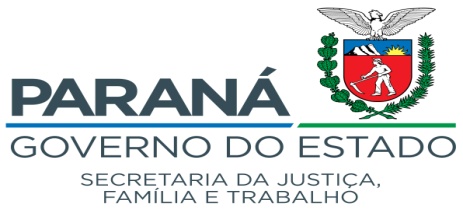 ESCRITÓRIO REGIONAL UNIÃO DA VITÓRIA
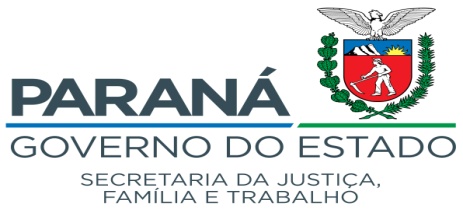 CARROS DET
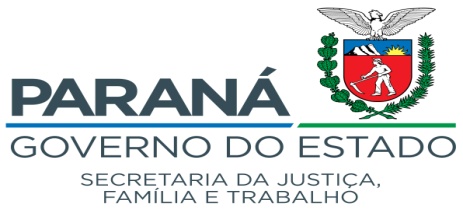 CARROS DET
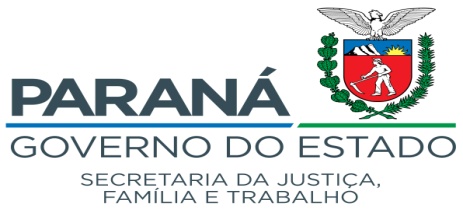 CARROS BARRACÃO INSERVIVEIS
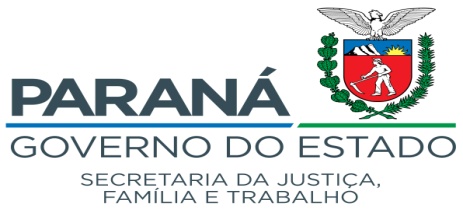 RESUMO GERAL/CARROS DET
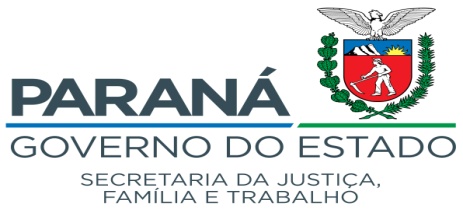 RESUMO GERAL/CARROS DET